Technical Knowledge
Cross Curricular Links
Assessment Points
Subject Specific Skills
CEIAG Links
Underlined = Deeper 
development of earlier skills
 / knowledge
Computing and Creative iMedia Curriculum Map
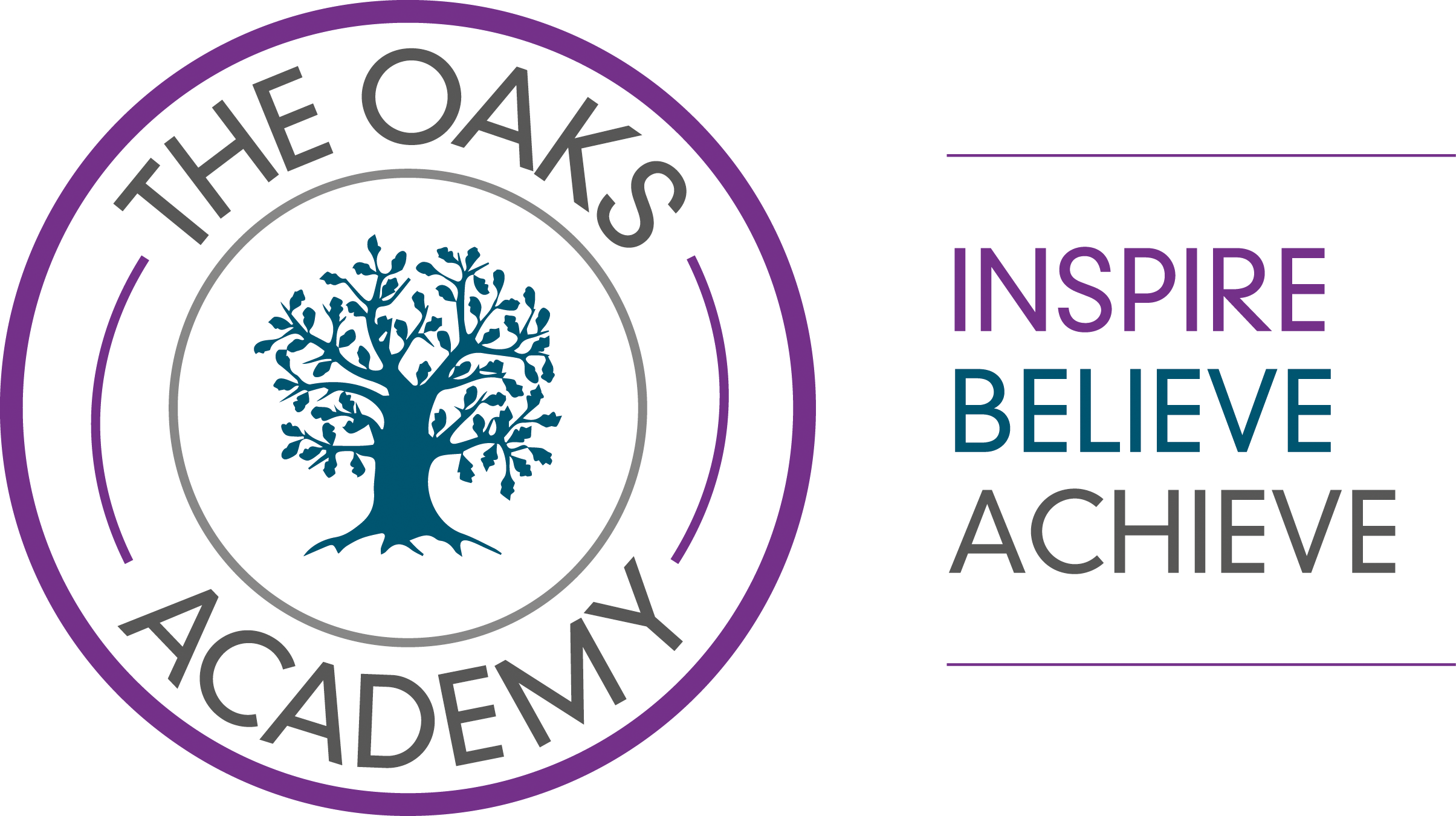 Question: How is digital media implementing into our society? 
R097: Understanding interactive media- wider society links.
Creating products for a purpose
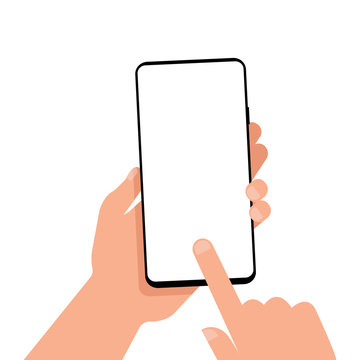 Progression to next stage of learning:
A Level ICT
Extended diploma IT 
Level 3 Creative media
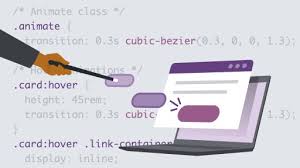 Digital interactive media
11
Question: What are the technical element of medias?    R094:– Students to have experimentation throughout the analysis of this
Analysis.
Debating skills
Verbal reasoning
Roles/ Media evolution
Honesty
Kindness
Forgiveness
Question: What roles are available in the media industry?    
R093: Exploring the requirements and roles
Question: What are the client requirements: Students to create their own requirements.
Creation of a product
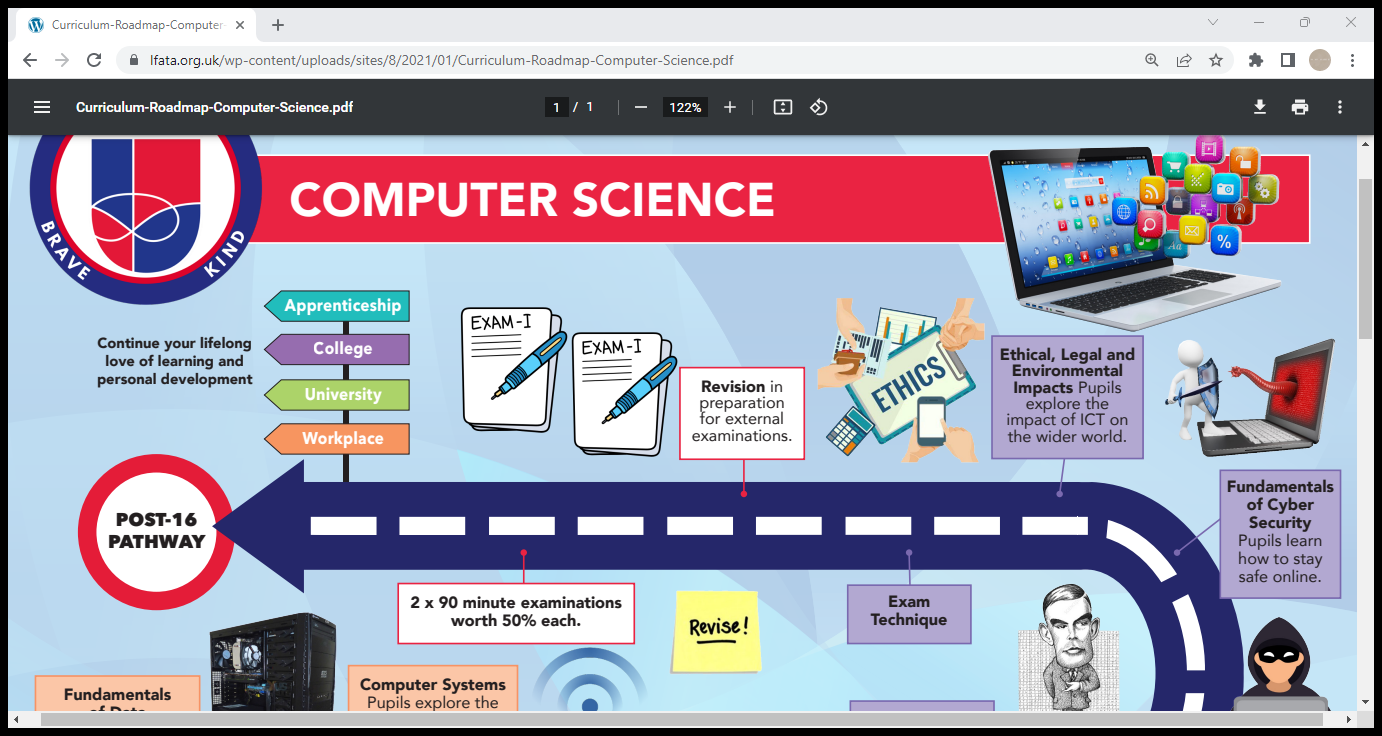 Implementation
Creation of a product
Science- testing, implement
The media
 industry
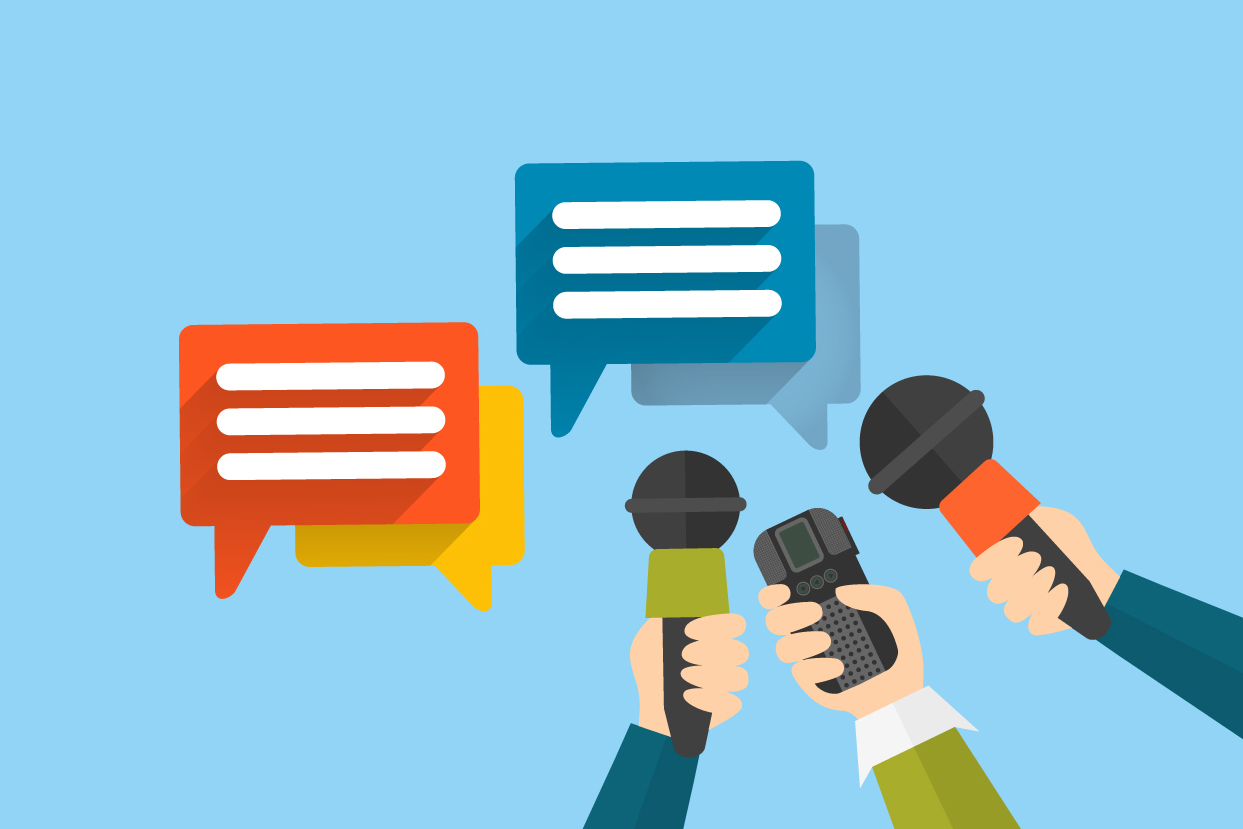 Identity and digital graphics
10
Question: What is the best way of planning digital media?    
R093: Students to analyse a range of media from a variety of companies.
Client
Peer to Peer
Question: What are the uses of a spreadsheet?
Exploring how to enter data and use formulae
Question: How are network types decided?
Developing an understanding of LAN and WAN networks.
Maths- Index/lists
Python and Next Steps
Debating skills
Networking
Scientific
Maths- Calculations
Syntax
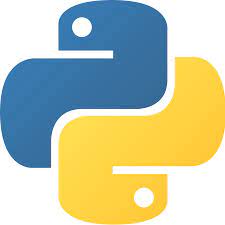 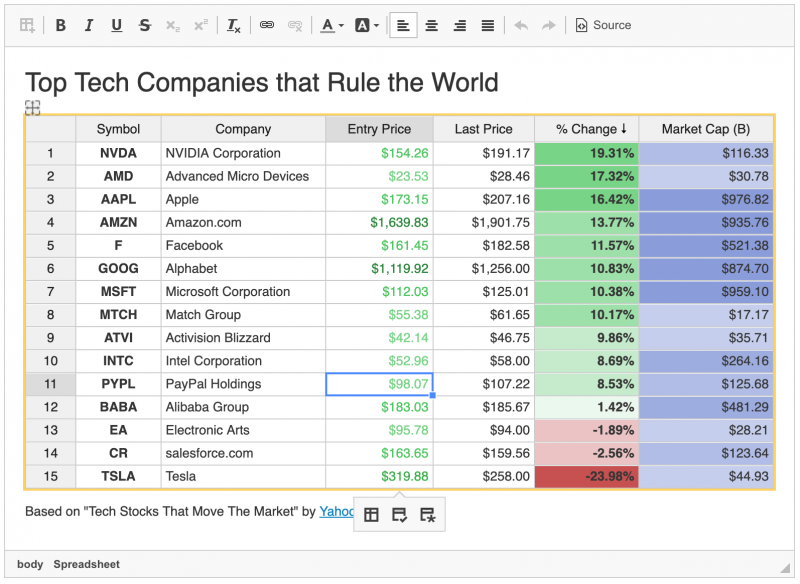 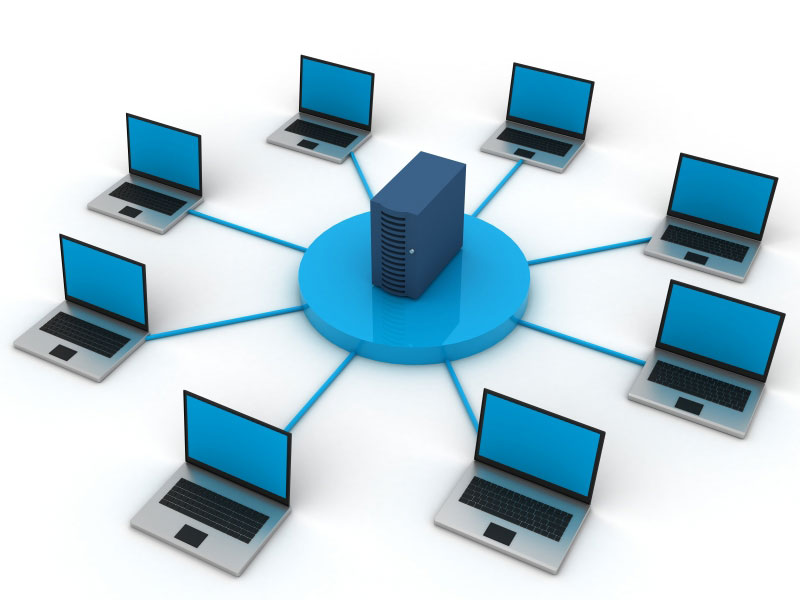 Editing 
Implementing format
Spreadsheets
Networks
Question: What makes a functioning program? Explore a range of features within programming.
Video Production
Question: How do you produce the visual and sound for a video?
Exploring how to create the visuals and sound for a video
Question: How secure is our data?                    
Security issues to be explored and a variety of preventive techniques.  
Being able to give secure advice of how to protect data.
Health and safety, Providing justification
Question: What is physical computing?
Exploring interactivity through displays, buttons and sound
PSHCE- E safety
LED lights
Sound
Physical computing
9
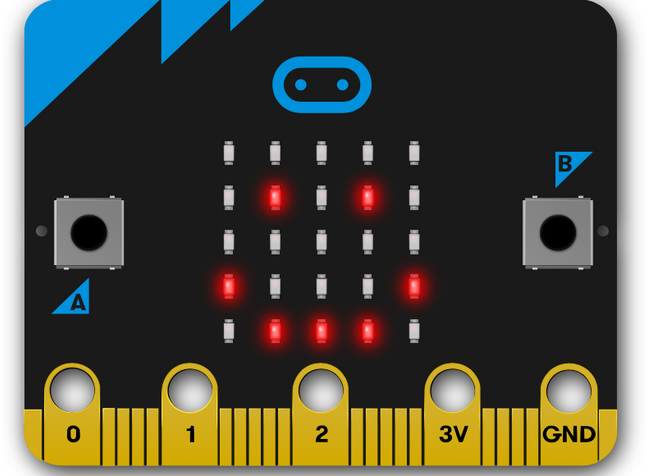 Web Development and Cyber Security
Recalling 
Legal knowledge
Maths- Plotting coordinates
Data protection act
Legalisation
Microbit
Animation reviewing, Justification
Question: How secure is our data?                    
Security issues to be explored and a variety of preventive techniques.  
Being able to give secure advice of how to protect data.
Question: Can animation be used in all areas of the media? 
Animation to advertise- Exploring the use of animation within the media.
Health and safety, Providing justification
Binary addition
Convergence
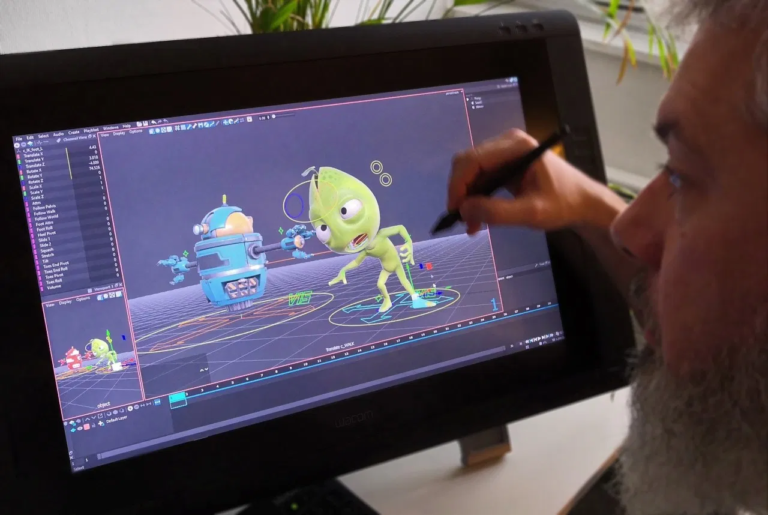 Problem solving
Creation of a product
Animation
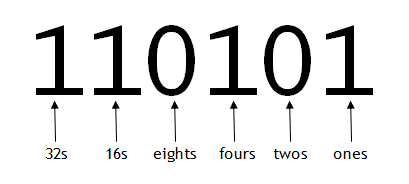 Advertising
Reviewing
Problem solving
Conversions of binary numbers
Planning
Designing
Editing, Digital media
Question: How important is understanding binary?                 
Exploring the requirement of data to be stored as binary and the usefulness of this.
Understanding Computers
Elements of the computer
Problem solving
Question: How does block-based coding support advanced programming skills? Transferable skills: Students will understand the foundation of coding.
Maths- Addition
8
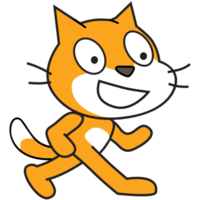 Ordering of instructions
Scratch
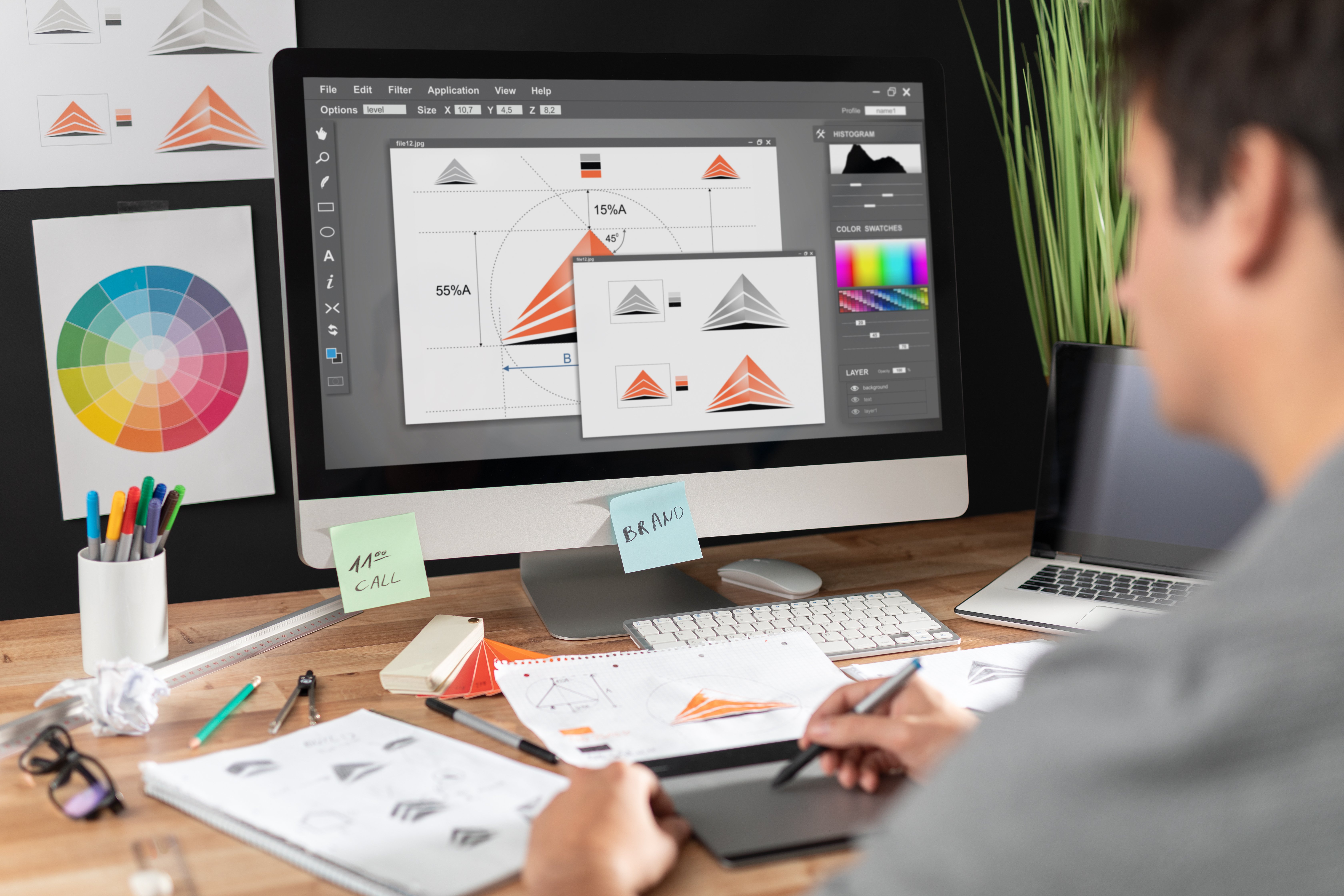 Sequencing
Block-Based
Formatting, Calculations, Formulas
Maths- Arithmetic operations
Providing justification
Creation of a product
Implementing format
Formatting
Animation
Transition
Vector/
Bitmap graphics
Graphics
Creative Media
7
Office Applications
Editing
Digital media
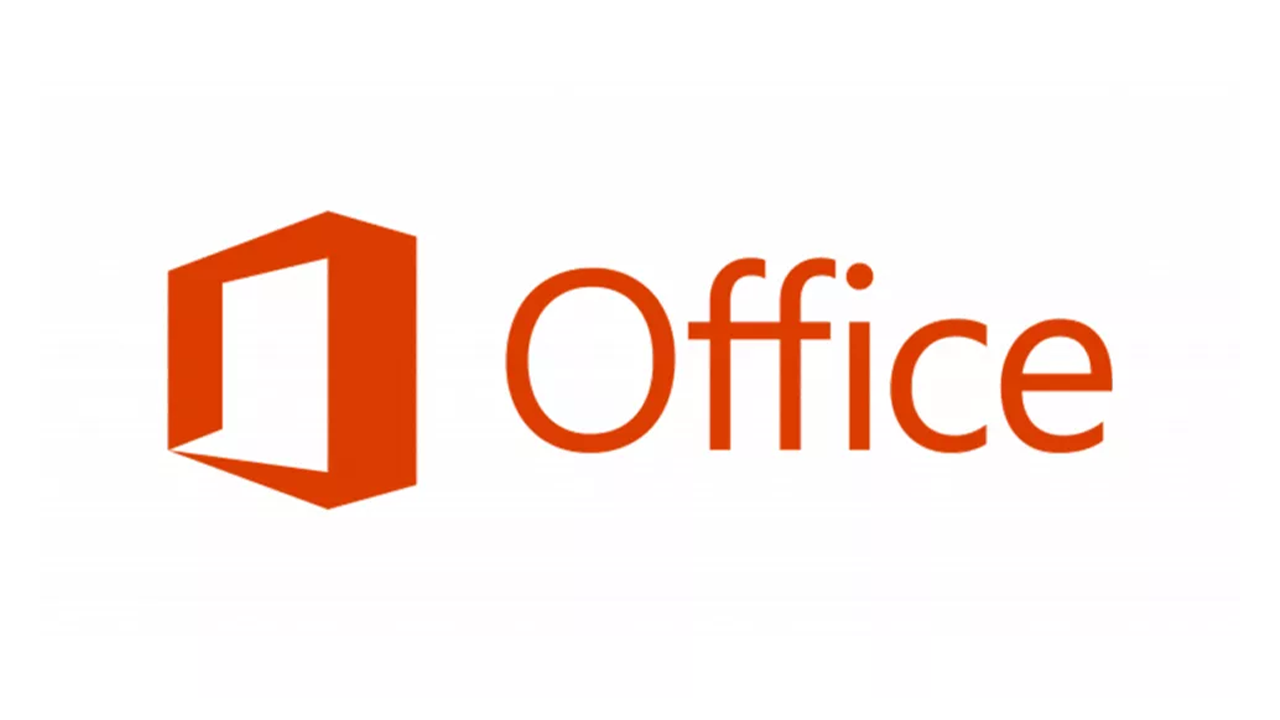 Creation of a product
Reviewing a product
Question:  How can a creator use purpose to create a product?                                       
Using software to create a movie poster that will be 
linked to a specific purpose
Using a search engine
Question: Does formatting make a document outstanding?  
Exploring formatting styles and techniques- Pupils create and analyse a wide variety of formatting styles.